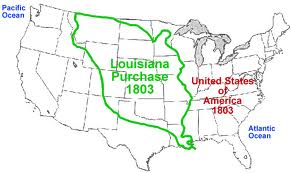 Louisiana Purchase Notes
Ch. 11
Jefferson Takes Control
First time in modern history that a peaceful transfer of power from one party to another without violence.
Called for unity “We are all Federalists, we are all Republicans.”
Laissez-faire government
Cut the army to 2500 men, and the navy to from 25 to 7 ships
Cut all government spending and size  by ½ 
Repealed the Whiskey Tax
Repealed the Alien Sedition Act
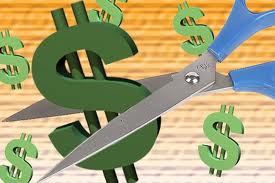 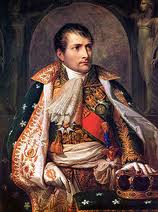 Louisiana Purchase
Louisiana Purchase 1803
Importance of Miss. R. and New Orleans
Spain occasionally closed New Orleans due to illegal American immigration.
? What reasons did Spain shut down New Orleans during the colonial period?
Cede to France
Napoleon Bonaparte plans for Louisiana = Empire in the West
? What if Napoleon would have created his empire in the Americas?
Jefferson sends Monroe to France to buy New Orleans and West Florida
Authorized by a bill to spend up to $10 million
Doubled the size of the US in one stroke of the pen.
? Under Strict Construction, what If Napoleon wants more money?
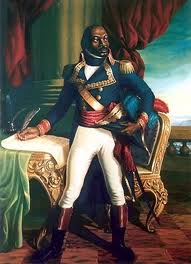 Revolution on Haiti
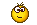 The Corps of Discovery Apr.1804 – Sept. 1806
Zebulon Pike Expedition